Chapitre 05Méthodologies de développement des SMA
Dr. MARIR Toufik
Maître de Conférences – A –
marir.toufik@yahoo.fr
Dr. MARIR Toufik
1
Méthodologies de développement des SMA
Plan
 Introduction
Classification des méthodologies de développement des SMA
La méthodologie Gaia
La méthodologie PASSI
AUML
Dr. MARIR Toufik
2
Introduction
Problème: Des besoins d’utilisateurs
Solution : Un SMA
Le rôle des paradigmes de programmation est de faciliter le développement des logiciels complexes …
… Le paradigme agent est parmi les paradigmes les plus adéquats pour le développement des systèmes complexes
La décomposition orientée agent
L’abstraction orientée agent
L’organisation orientée agent
Comment peut-on assurer un développement rigoureux d’un SMA? 
Développement ad-hoc
Suivi d’une méthodologie
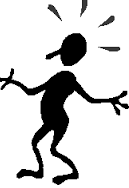 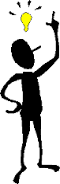 Comment?
Dr. MARIR Toufik
3
Introduction
Une méthodologie est « un ensemble de méthodes appliquées tout au long du cycle du développement d’un logiciel, ces méthodes étant unifiées par une certaine approche philosophique générale »
Quelle est la différence entre  une méthodologie et une méthode?
Une méthode « un processus rigoureux permettant de générer un ensemble de modèles qui décrivent divers aspects d’un logiciel en cours de développement en utilisant une certaine notation bien définie »
Une méthodologie représente un système de méthodes appliquées tout au long de cycle de vie d’un logiciel
Dr. MARIR Toufik
4
Classification des méthodologie
Critère de classification
Le domaine d’origine de la méthodologie
Méthodologie orientée objet (MaSE)
L’ingénierie de connaissances (CoMOMAS)
Méthodologie hybride (MAS-CommonKADS)
Des méthodologies basées sur les approches formelles, dirigées par modèles, l’ingénierie des besoins
Le domaine d’application de la méthodologie
Méthodologie Générique (MaSE, Gaia)
Méthodologie Spécifique (ADELFE, RT-MESSAGE)
L’étendu de la méthodologie
Analyse – Conception (Gaia)
Ingénierie des besoins – implémentation (Tropos)
Post-implémentation (PASSI et MASSIVE)
Dr. MARIR Toufik
5
La méthodologie Gaia
La méthodologie Gaia proposée par Wooldridge et al. (2001)
Gaia guide les développeurs de l’énnoncé du problème vers la conception détaillée
Gaia est basé sur le paradigme organisationnel
Dr. MARIR Toufik
6
La méthodologie Gaia
Les caractéristiques du domaine d’application de Gaia:
But: maximiser la qualité globale
Les agents hétérogènes (mais un nombre faible)
 La structure organisationnelle statique
Les capacités des agents et leurs services sont statiques
Gaia n’oblige pas les concepteurs à suivre certaines techniques
Gaia ne traite pas les alternatives de l’implémentation
Gaia ne supporte pas les activités de l’élicitation des besoins
Dr. MARIR Toufik
7
La méthodologie Gaia
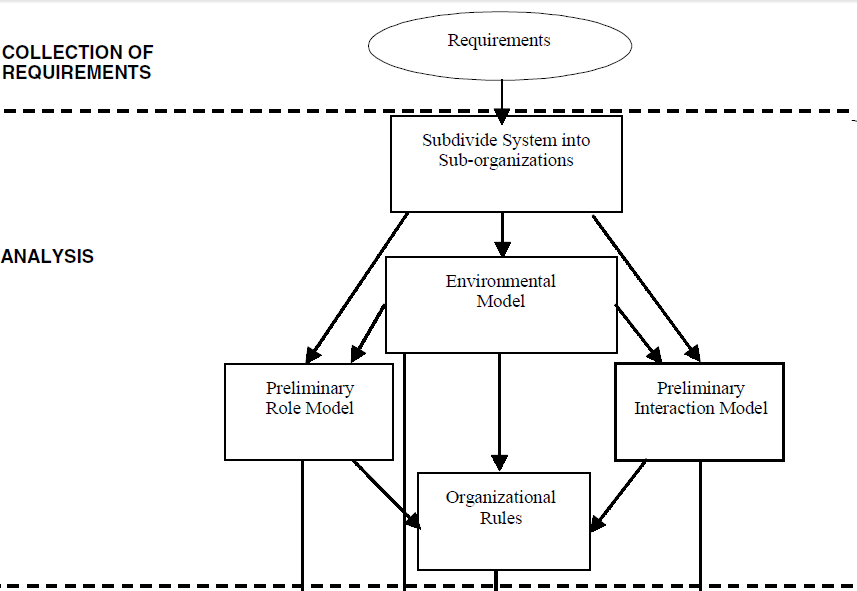 g
Dr. MARIR Toufik
8
La méthodologie Gaia
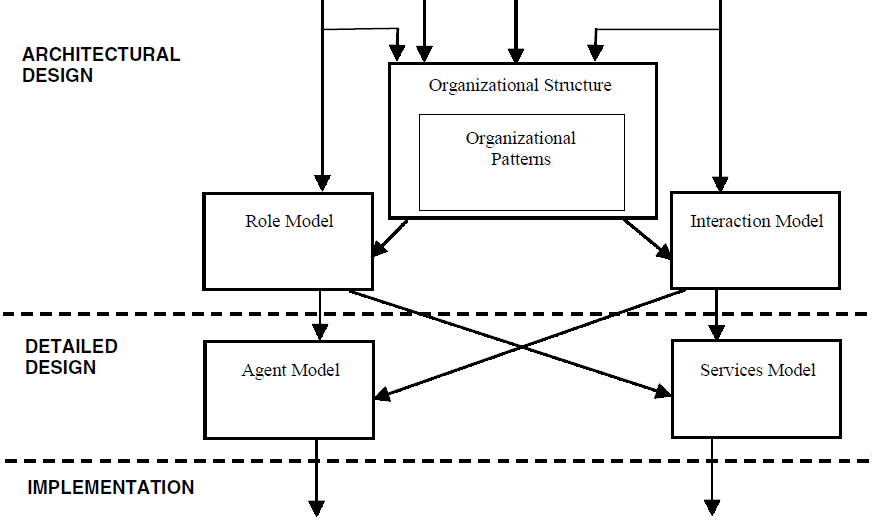 g
Dr. MARIR Toufik
9
La méthodologie Gaia
La phase d’analyse : organiser les spécifications et les besoins du future système en un ensemble de modèles
 Les organisations 
 Déterminer les organisations possibles de SMA
Les organisations peuvent être représentées dans le monde
Division à base de modularité (dirigé par un sous-but, fortement interagir, besoin de compétences inexistant dans les autres parties)
Le modèle d’environnement
Un environnement peut être modélisé par des ressources computationnelles abstraites 
Liste des variables, types d’actions, représentation graphique de distribution spatiale des ressources
Dr. MARIR Toufik
10
La méthodologie Gaia
La phase d’analyse :
 Modèle Préliminaire de rôles
 Identifier les compétences de base et les interactions entre eux
Les compétences de base sont des rôles préliminaires mais pas des rôles
Les rôles préliminaires sont représentés par des permissions et des responsabilités
Modèle préliminaire d’interaction
Un modèle d’interaction capte les relations entre les rôles d’une organisation (des protocoles)
Protocole spécifie par: nom, Initiateur, Participants, Entrées, Sorties et Description
Dr. MARIR Toufik
11
La méthodologie Gaia
La phase d’analyse :
 Les règles organisationnelles
 Les responsabilités de l’organisation
On distingue deux types de règles: des règles de vivacité et des règles de sûreté 
La phase de conception architecturale
Utilise les spécifications pour compléter les modèles de rôles et d’interaction
La spécification pour comprendre le future système, mais la conception pour décider comment réaliser les caractéristique du système
Dr. MARIR Toufik
12
La méthodologie Gaia
La phase de conception architecturale
 Choix de la structure organisationnelle
 La structure organisationnelle a un impact significatif sur les SMA
La simplicité, l’efficacité, le contrôle, les règles organisationnelles, exploitation des patterns organisationnels 
La représentation de la structure organisationnelle (formelle et graphique) 
Le raffinement des modèles d’interaction et de rôles
Définir les activités des rôles et les règles de vivacité et de sûreté 
Définir les rôles omets dans la phase d’analyse
Compléter la spécification des protocoles par les rôles impliqués
Définir les protocoles dérivés de la structure organisationnelle
Dr. MARIR Toufik
13
La méthodologie Gaia
La phase de conception détaillée: l’identification des modèles d’agente et de services
 Définition de modèles d’agents
 Définir les agent jouant des rôles (Par exemple, par création d’une classe agent pour chaque rôle)
Représenter l’affectation des rôles par des diagrammes ou tables 
Il n’existe pas d’héritage dans ce stage 
Définir les modèles de services
Définir les services associés pour chaque agent/rôle
Service est un bloque cohérent d’activité à exécuter par un agent
Représenter pour chaque service ses entrées, sorties, pré-condition et post-condition
Les services et leurs caractéristiques sont dérivés de règles organisationnelles, les propriétés des rôles, les responsabilités, …etc
Gaia ne présente pas une manière pour implémenter les services.
Dr. MARIR Toufik
14
La méthodologie PASSI
PASSI : Process for Agent Societies Specification and Implementation
PASSI  Méthodologie pas à pas de l’analyse des besoins jusqu’à l’implémentation
PASSI intègre les concepts de POO et l’IA
La conception de PASSI est basée sur l’encouragement de l’utilisation des standards (UML, FIPA, XML)
PASSI est organisé dans cinq modèles
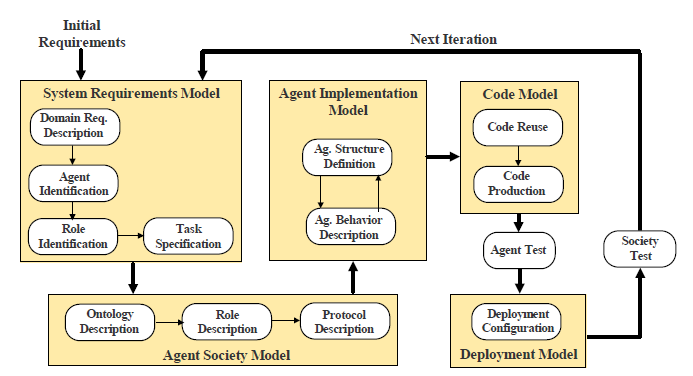 Dr. MARIR Toufik
15
La méthodologie PASSI
Modèle des besoins: (l’agentification et le but)
Description des besoins du domaine : description fonctionnelle du système (diagramme de cas d’utilisation)
L’identification d’Agents: attribuer les responsabilités aux agents (stéréotype de package)
L’identification de rôles: une série de diagrammes de séquence qui montre les responsabilités des agents par des scenarios spécifiques aux rôles
La spécification de tâches: spécification des capacités de chaque agent par diagramme d’activité
Dr. MARIR Toufik
16
La méthodologie PASSI
Modèle de société d’agent : (Les interaction et les dépendances)
Description d’ontologie: Utilisation d’UML et OCL pour représenter des connaissances d’agent ou impliquées dans la communication
Description de rôles: les diagrammes de classe sont utilisés pour représenter les rôles, les tâches, les capacités de communication et les dépendances
Description d’interaction: utilisation de diagramme de séquences pour représenter les communication en terme de performatifs.
Dr. MARIR Toufik
17
La méthodologie PASSI
Modèle d’Implémentation d’agent : (Description de l’architecture de la solution)
Définition de la Structure d’Agent : diagramme de classe
Description du comportement de l’Agent: diagramme d’Activité ou d’états
Dr. MARIR Toufik
18
La méthodologie PASSI
Modèle de Code : (Le programme)
Génération de code : en utilisant un outil et la réutilisation des bibliothèques
Raffinement Manuel.
Modèle de Déploiement: (distribution du système sur les unités de calcule)
Configuration de Déploiement.
Test 
Test d’agent et Test de Société
Dr. MARIR Toufik
19
AUML
UML
 Un langage standard pour la modélisation des programmes OO:
Modèles Statiques
Modèles Dynamiques
Modèles d’Implémentation
FIPA et OMG recommande l’extension d’UML pour supporter la modélisation SMA
AUML adopte une approche en couches pour présenter les protocoles d’Interaction
Dr. MARIR Toufik
20
AUML
AUML
Les protocoles d’interaction représentent un exemple typique de la complexité des SMA
 Représentation du protocole global (diagramme de séquence, package, templates)
Représentation les interactions entre les agents (diagramme de séquence, diagramme de collaboration, diagramme d’activité, diagramme d’état)
Représentation interne de l’agent (diagramme d’activité, diagramme d’état)
Dr. MARIR Toufik
21
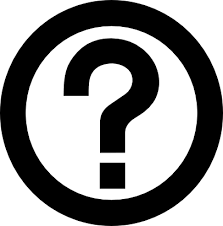 Dr. MARIR Toufik
22